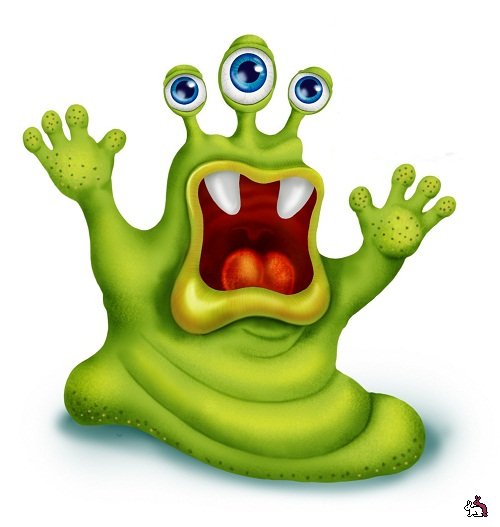 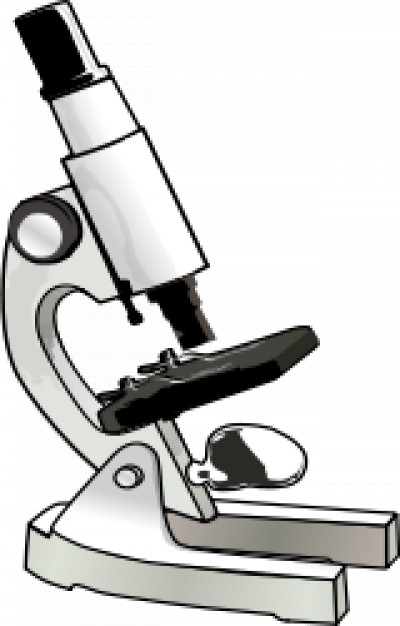 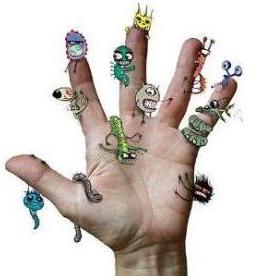 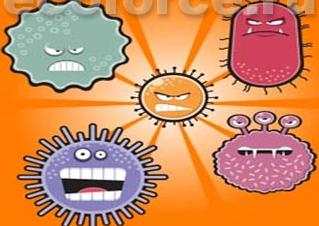 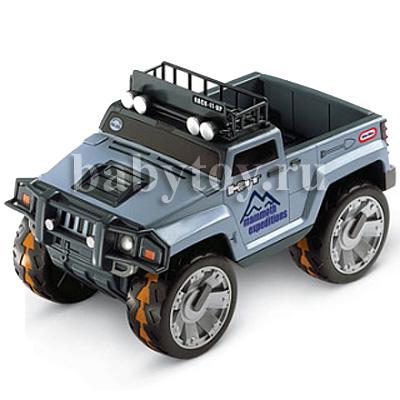 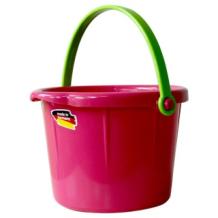 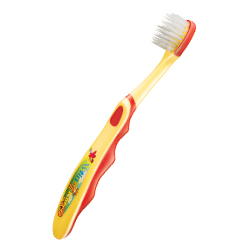 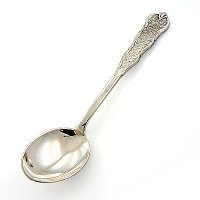 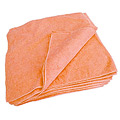 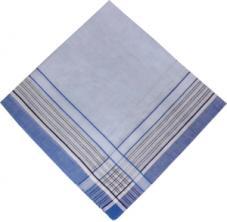 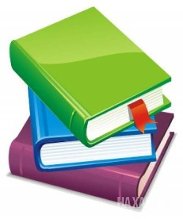 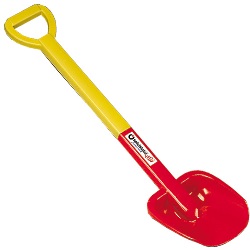 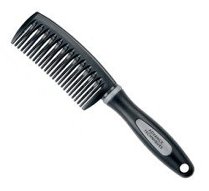 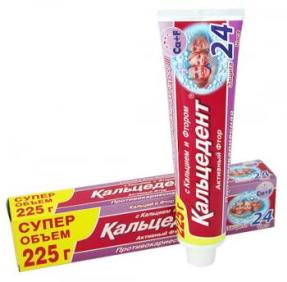 Можно - Нельзя
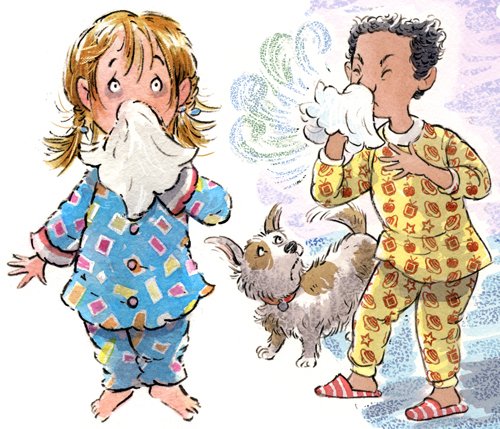 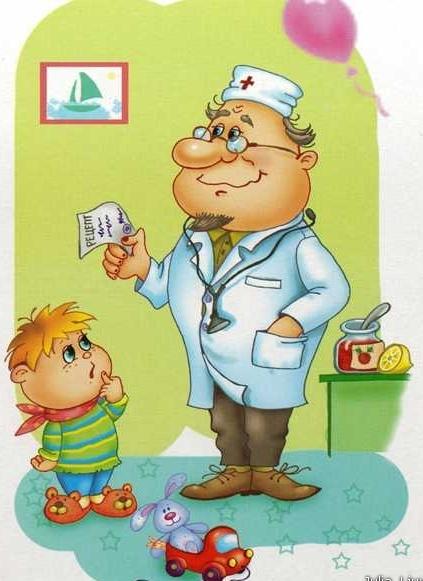 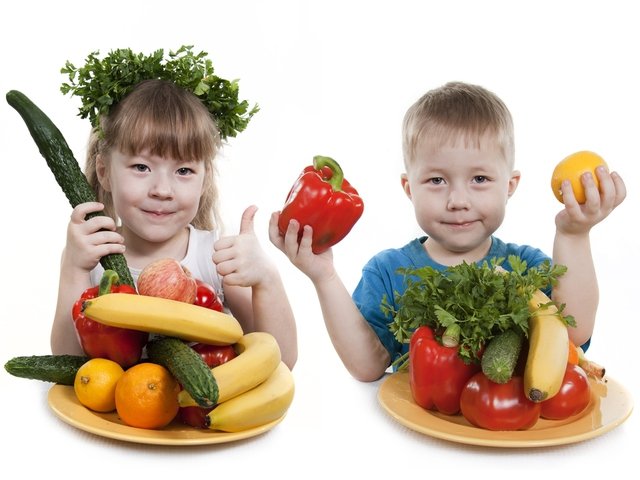 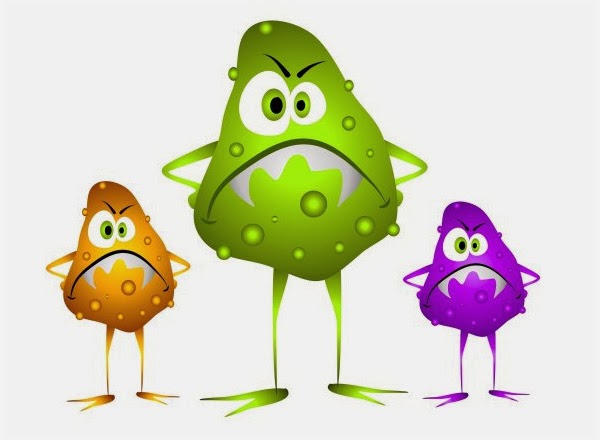